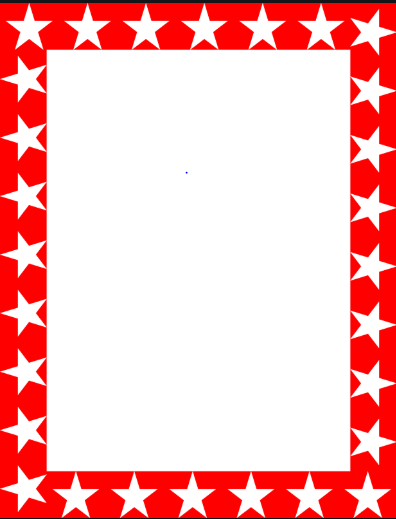 Wow Assembly:
Friday 7th October
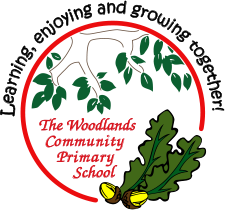 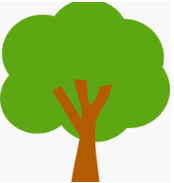 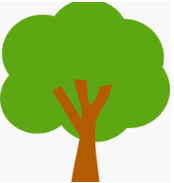 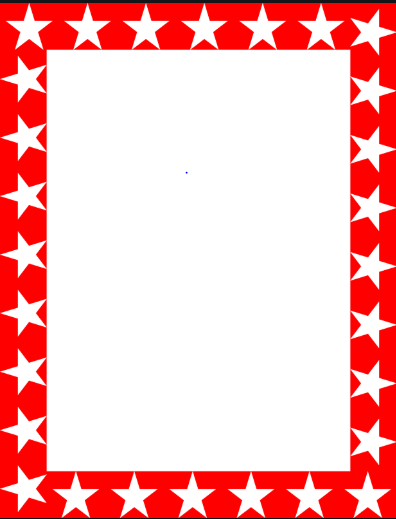 Weekly Team Points!
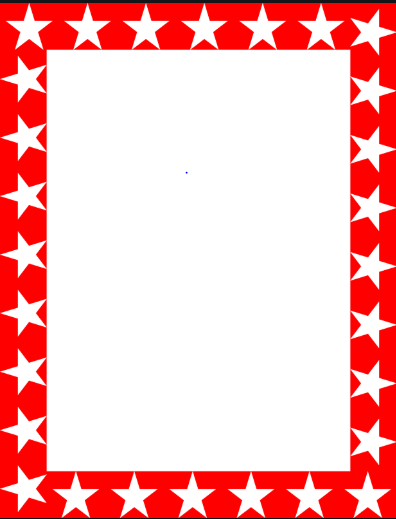 Scientists of the Week!
Birch – Carterose
Pine – Jenson
Elm – Bethany
Oak –
Ash –
Willow – Felicity
Spruce – 
Maple – Harri
Redwood –  
Chestnut –
Aspen- Abbie
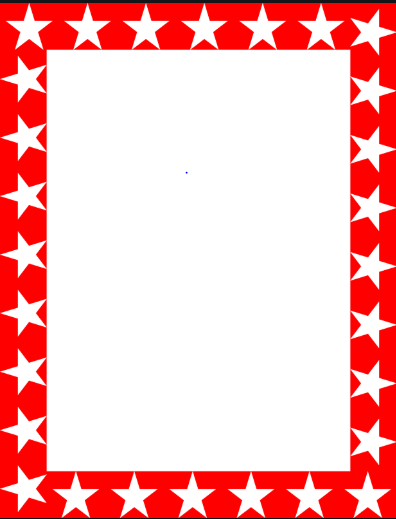 Green Cards!
Gracie- Pine
Amelia-  Pine
Alaina- Pine
Leo - Redwood
Angel – Redwood
David – Willow
Kai - Willow
Ella – Willow
Kody – Willow
Ralphie-Quinn – Birch
Lincoln – Birch
Louie Bartrum – Birch
Bethany - Elm
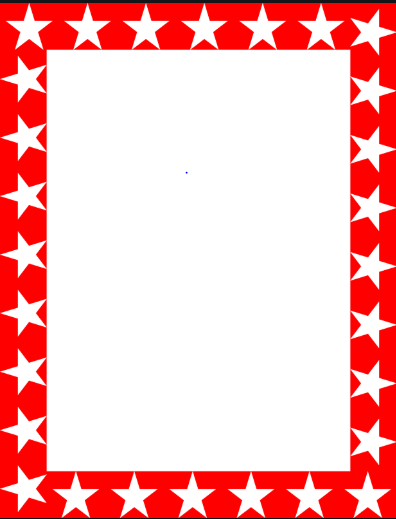 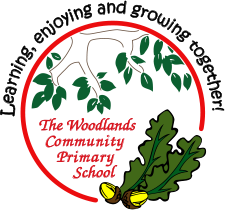 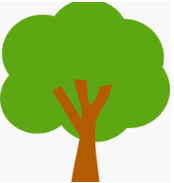 Elm
Alfie

Wow Alfie! You have absolutely blown me away this week with your attitude to learning. You have applied your sounds excellently into your independent writing. Well Done Alfie 

Mr Grice                                    7.10.2022
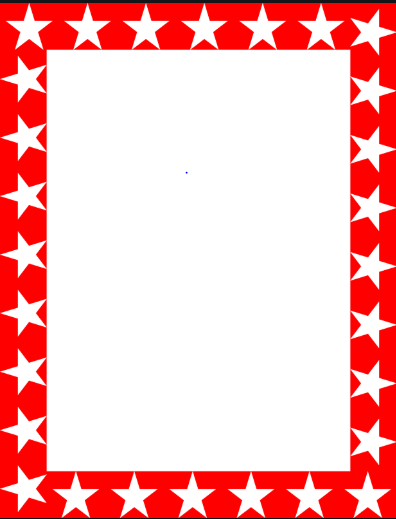 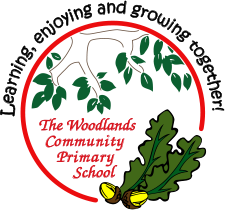 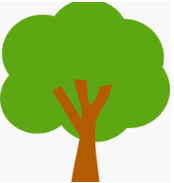 Birch

Ralphie-Quinn Yates

For fantastic improvement in his phonics. A very impressive week of showing the right attitude, fully engaging and working with wonderful focus. Well done, keep it up! 

Miss Pye                                  7.10.22
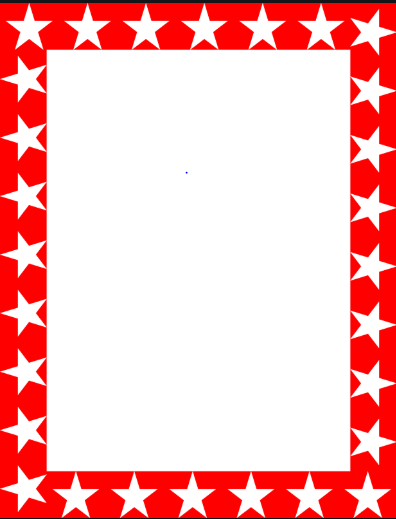 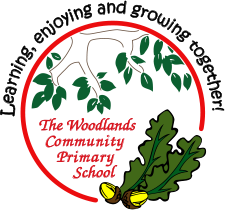 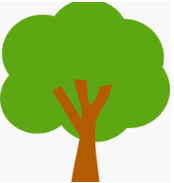 Pine
Max 
Max has had a fantastic week with his maths learning. He has been working so hard and can independently calculate the intervals on a number line to 100. Very pleased with all the effort and determination this week Max. Well done  


Miss Bailey & Miss Higgins                                 7.10.22
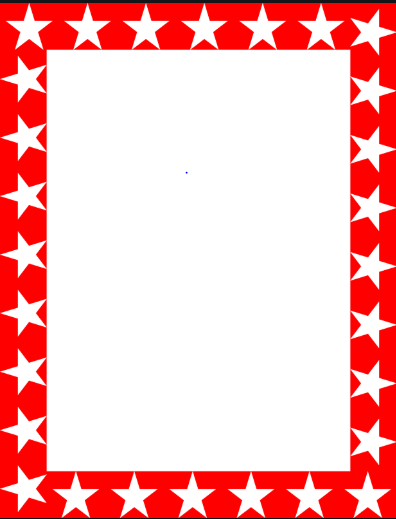 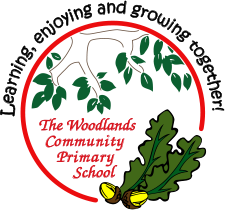 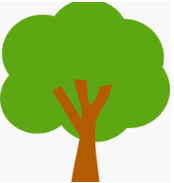 Maple
Ollie T.
In our Religious and World views’ lessons, Ollie always shows a mature approach and answers questions after careful consideration. He has identified the meaning of symbols and items  that are important to the Christian and Jewish faiths and has compared some of these items.

Miss Dawson                                  07.10.2022
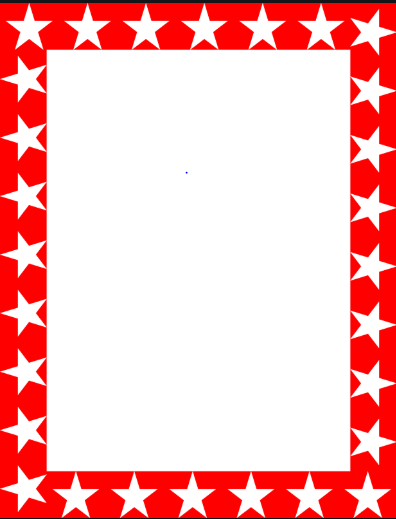 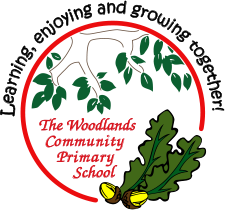 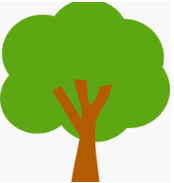 Willow

Issac Savage

For demonstrating super resilience and understanding in History when creating a timeline of early locomotives


Miss Shipley                                    7.10.22
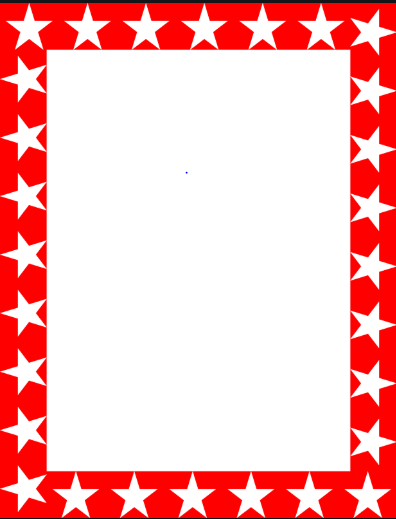 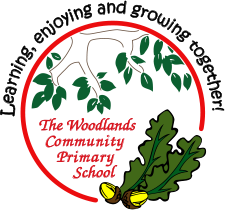 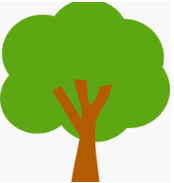 Spruce

Mikey 
For
Being an amazing ‘expert’ in PE, showing kindness, patience and understanding to his classmates. 

Mrs Read & Mrs Davies        7.10.22
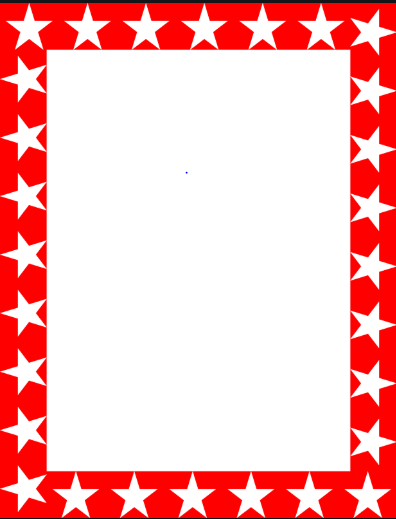 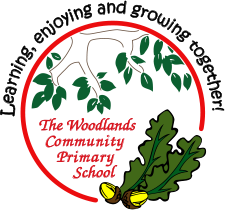 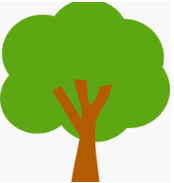 Chestnut

Liam 
Liam has shown he has the capability of achieving well if he concentrates and puts his mind to the task at hand. He has shown this during the week, and it has delighted me to see what Liam is actually capable of.

Mr Tennuci                                   7.10.22
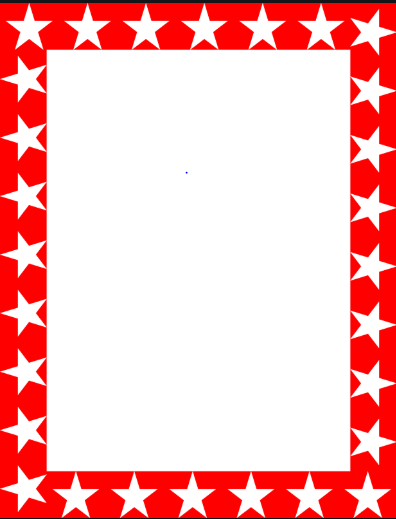 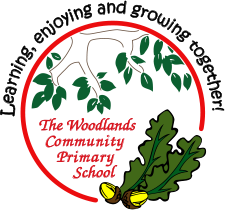 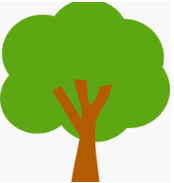 Aspen



Jaxson

For being resilient when working in class.

Miss Harvey and Miss Volante 7.10.22
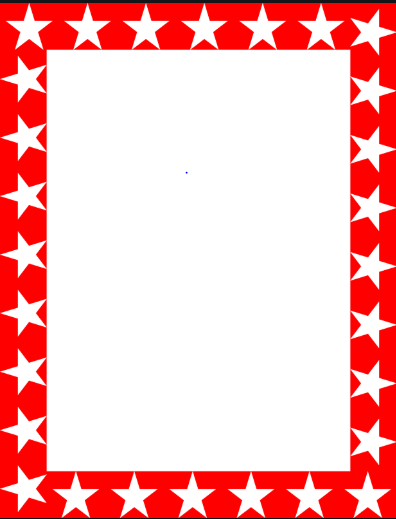 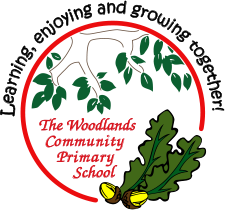 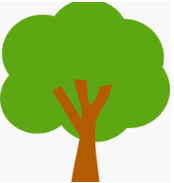 Redwood

Leo Bird

A huge improvement in attitude and behaviour.


Mrs Gill                7.10.22